The Power of Social Media for Leaders
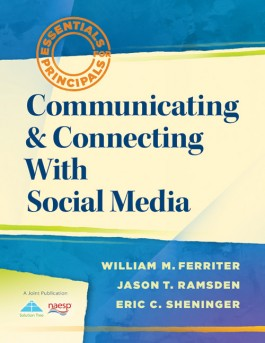 Ty Duncan
tduncan@esc17.net
@instructionalle
https://blogs.esc17.net/users/tduncan/
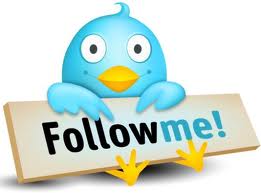 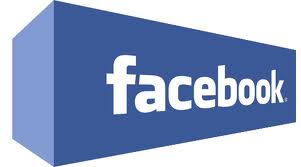 You Think Social Media is a Fad?
http://www.youtube.com/watch?v=rLXegacAnwE&feature=related&safety_mode=true&persist_safety_mode=1&safe=active

Communicating & Connecting With Social Media, William M. Ferriter, Jason T. Ramsden, Eric C. Sheninger , May 19, 2011
The Future of Social Media in Education
http://georgecouros.ca/blog/social-media-for-administrators

http://www.educationworld.com/a_issues/issues/issues423.shtml
School Level Branding
Standardized test scores
Teacher and administrator quality
 Interesting instructional practices
 Extracurricular activities

Communicating & Connecting With Social Media, pgs 6-7
Learning From the Business World
Authenticity
 Bravery
Consistency

Communicating & Connecting With Social Media, pgs. 9-10
Twitter
To Tweet or Not to Tweet
 Tweeting is safer than Facebook
 Tweets become obsolete fast
Twitter Stats
http://www.mediabistro.com/alltwitter/social-networks-media-attention_b20919
http://www.mediabistro.com/alltwitter/twitter-demographics-2012_b23387
Facebook
Facebook does allow for posting and discussion.
 It does have features that allow you to control posting from unwanted guests.
Allows events to be advertised.
 Allows for more text and larger messages than Twitter.
http://www.youtube.com/watch?feature=player_embedded&v=XKTfCjMsUNc&safety_mode=true&persist_safety_mode=1&safe=active
Exploring Social Media Usage In Region 17
Lubbock ISD
https://twitter.com/#!/LubbockISD	   
 Frenship High School
https://twitter.com/#!/FrenshipHS
Abernathy Elementary
https://twitter.com/#!/AES_Lopes
Ralls ISD
https://twitter.com/#!/Ralls_ISD
Shallowater ISD
https://twitter.com/#!/shallowaterisd
Exploring Social Media Usage In Region 17
Muleshoe ISD
http://www.facebook.com/pages/Region-17-Instructional-Leaders/204792002878635#!/pages/Muleshoe-ISD/172602382758889
Ralls ISD
http://www.facebook.com/pages/Region-17-Instructional-Leaders/204792002878635#!/RallsISD
ESC 17 Instructional Leaders
http://www.facebook.com/pages/Region-17-Instructional-Leaders/204792002878635#!/pages/Region-17-Instructional-Leaders/204792002878635
 Lubbock ISD Professional Development
http://www.facebook.com/pages/Region-17-Instructional-Leaders/204792002878635#!/groups/162259817217679/
ESC 17 Science
http://www.facebook.com/permalink.php?story_fbid=245820115532136&id=204792002878635&ref=notif&notif_t=like#!/groups/414243401941973/
Personal Learning Networks
Follow people with similar interests
Sharing knowledge and resources
 Monitoring educational news sources
Gathering instant feedback
 Mentoring others

Communicating & Connecting With Social Media, pgs. 37-38
People You Need to Follow
Instructional Leaders
https://twitter.com/#!/InstructionalLe
Todd Whitaker
https://twitter.com/#!/ToddWhitaker
 TxPrincipals.org
https://twitter.com/#!/TxPrincipalOrg
 Rick Wormeli
https://twitter.com/#!/RickWormeli
 ASCD
https://twitter.com/#!/ASCD
Hashtags #######
Ten to follow on Twitter.
http://coolcatteacher.visibli.com/share/h0jP8L
Cybraryman
http://www.cybraryman.com/edhashtags.html
Blogs
There are an infinite amount of educational bloggers out there with every point of view.
Find blogs that frame your staff development perspective and things that might be off interest to your staff.
BLOG YOURSELF!!!!!!! Your stakeholders value your thoughts!!
http://connectedprincipals.com/archives/5835
https://blogs.esc17.net/users/tduncan/